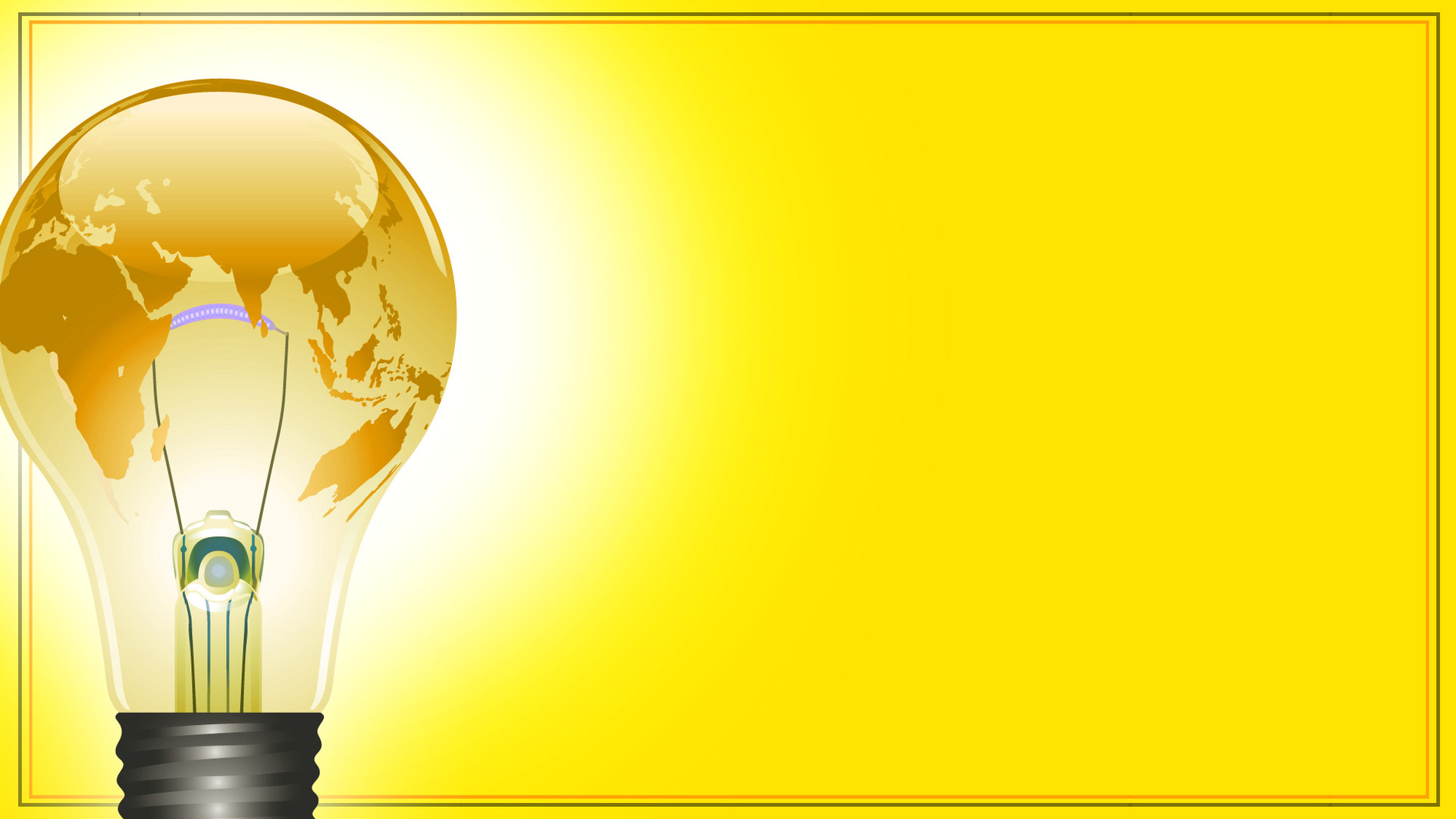 The Light of the World
John 8:12 (NLT)
Jesus spoke to the people once more and said, “I am the light of the world. If you follow me, you won’t have to walk in darkness, because you will have the light that leads to life.”
John 2:11 (NLT)
This miraculous sign at Cana in Galilee was the first time Jesus revealed his glory. And his disciples believed in him.
John 9:5 (NLT)
“But while I am here in the world, I am the light of the world.”
John 9:31-38 (NLT)
31  “We know that God doesn’t listen to sinners, but he is ready to hear those who worship him and do his will. 32 Ever since the world began, no one has been able to open the eyes of someone born blind. 33 If this man were not from God, he couldn’t have done it.”
John 9:31-38 (NLT)
34 “You were born a total sinner!” they answered. “Are you trying to teach us?” And they threw him out of the synagogue.35 When Jesus heard what had happened, he found the man and asked, “Do you believe in the Son of Man?”
36 The man answered, “Who is he, sir? I want to believe in him.”
John 9:31-38 (NLT)37 “You have seen him,” Jesus said, “and he is speaking to you!” 
38“Yes, Lord, I believe!” the man said. And he worshiped Jesus.
John 12:35 (NLT)
35 Jesus replied, “My light will shine for you just a little longer. Walk in the light while you can, so the darkness will not overtake you. Those who walk in the darkness cannot see where they are going.”
John 12:46 (NLT)46 I have come as a light to shine in this dark world, so that all who put their trust in mewill no longer remain in the dark.
John 20:31 (NLT)
But these are written so that you may continue to believe that Jesus is the Messiah, the Son of God, and that by believing in him you will have life by the power of his name.